Диаграммы.
Круговые диаграммы.
Диаграмма-
изображение , рисунок
 ( с древнегреческого), который наглядно показывает отношение величин.
Виды диаграмм
круговые
линейные
столбчатые
Задача № 1693.
о
Льняное семя ( вся величина)         8 частей    -      360
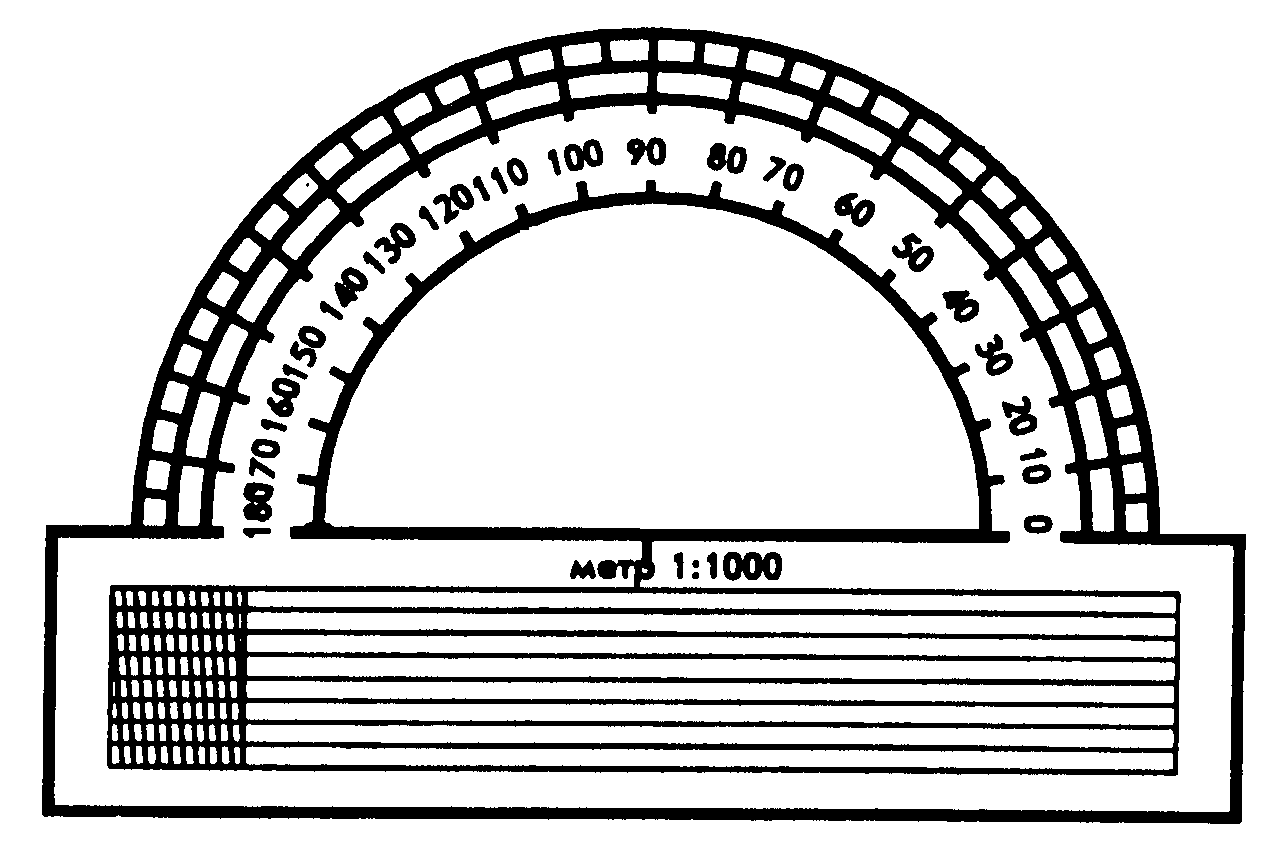 о
Масло ( часть величины)                    3 части     -       ?
о
о
360  :  8 · 3  = 135
А
О
№ 1695
№ 1707
№ 1696